Аппликация 
«Космическое путешествие»
Материалы и инструменты
цветная бумага 
белая и цветная бумага для ксерокса
ножницы
простой карандаш
картон тёмного цвета (чёрный, синий или фиолетовый)
клей ПВА
маркер чёрного цвета
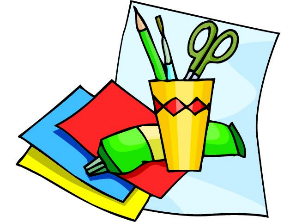 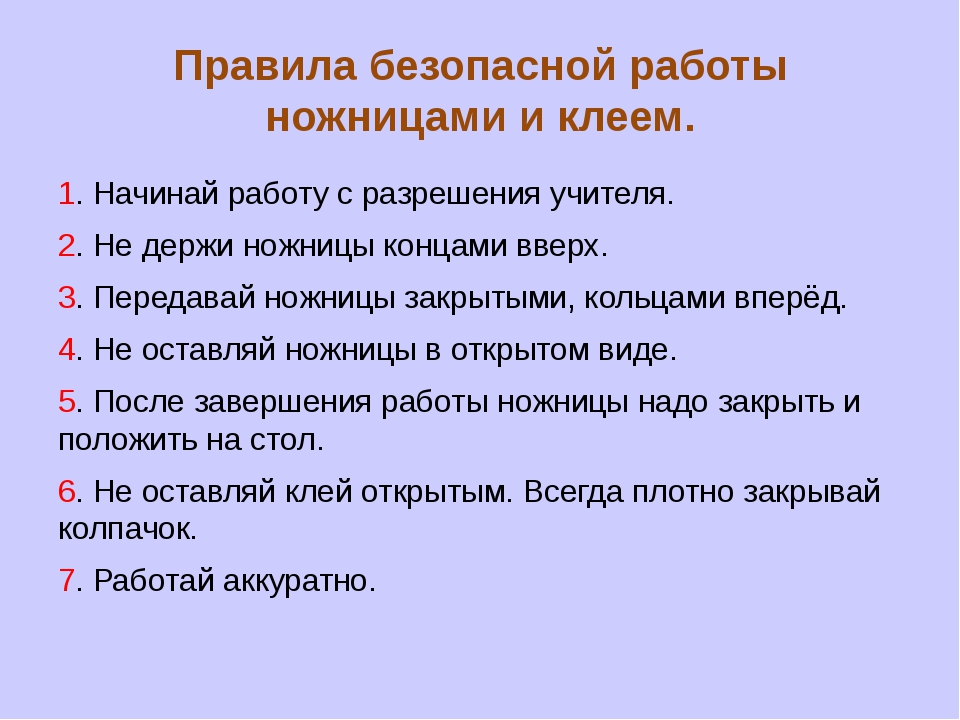 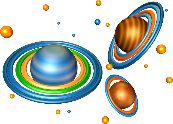 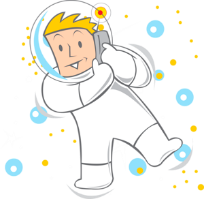 Берём белый лист бумаги для ксерокса, обводим шаблон космонавта и вырезаем.
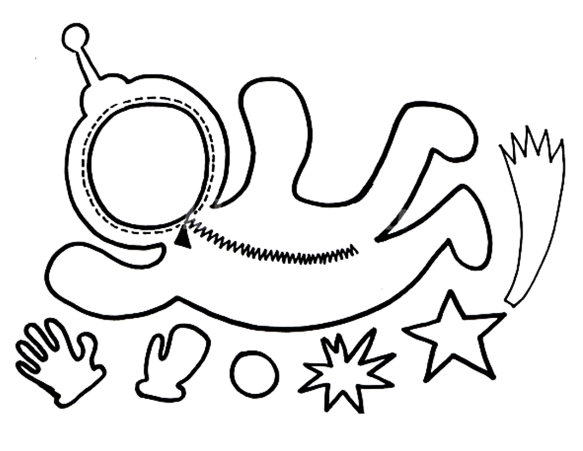 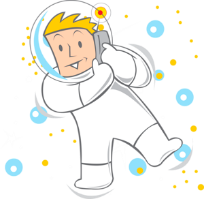 Из цветной бумаги вырезаем все необходимые для декора детали.
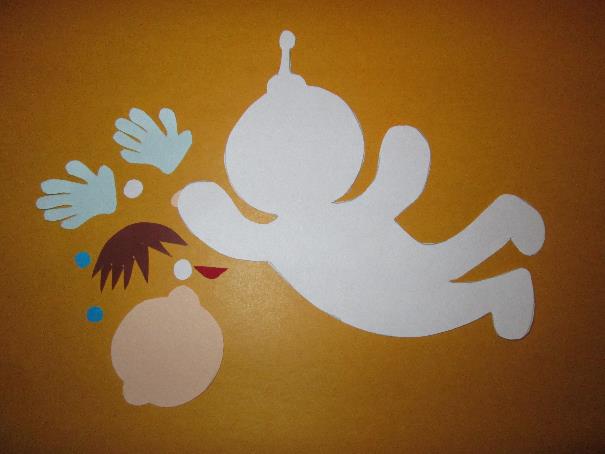 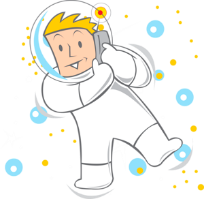 Склеиваем детали лица нашего космонавта. Приклеиваем волосы.
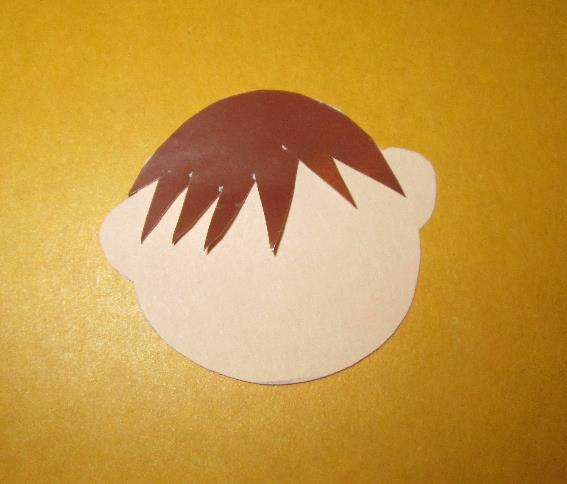 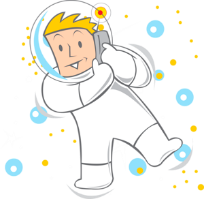 Приклеиваем глаза.
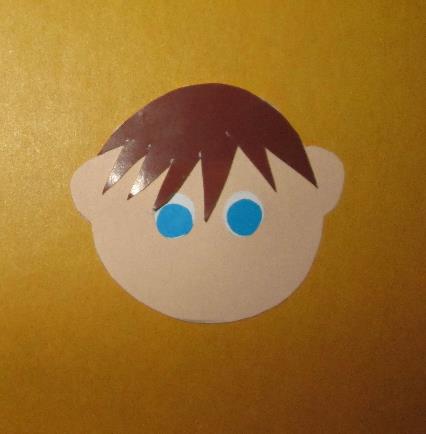 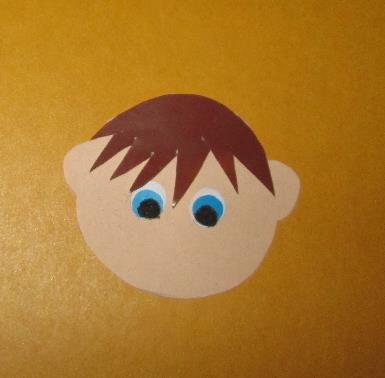 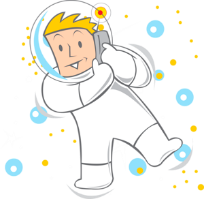 Приклеиваем рот.
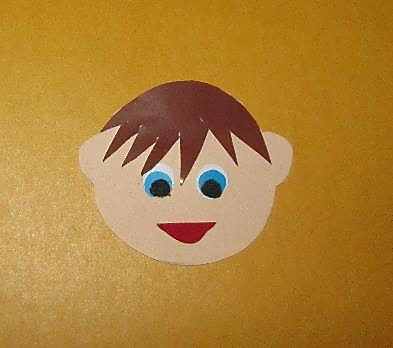 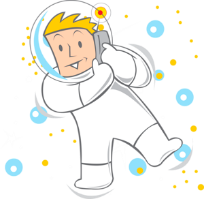 Приклеиваем нос.
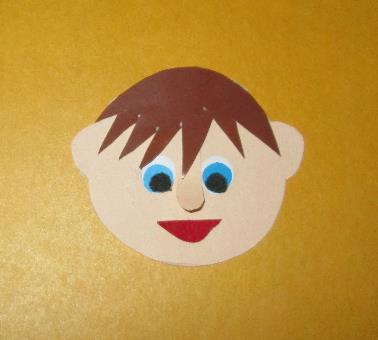 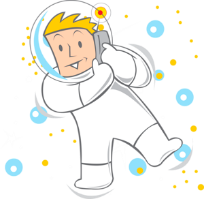 Чёрным фломастером рисуем реснички.
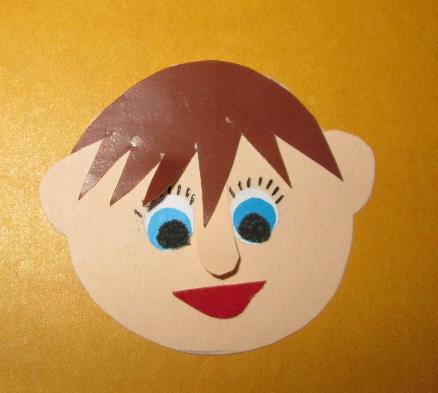 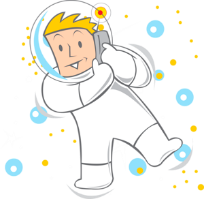 Приклеиваем лицо.
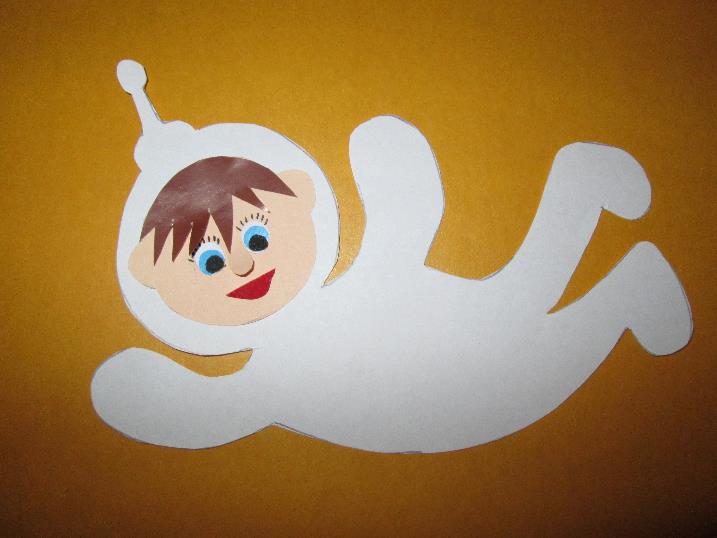 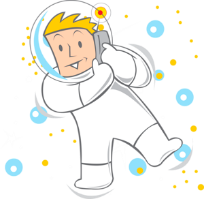 Приклеиваем перчатки.
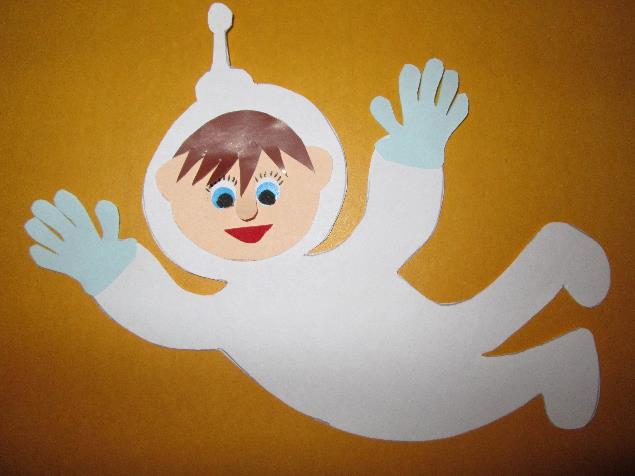 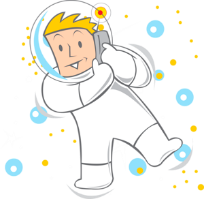 Фломастером на скафандре можно нарисовать замок.
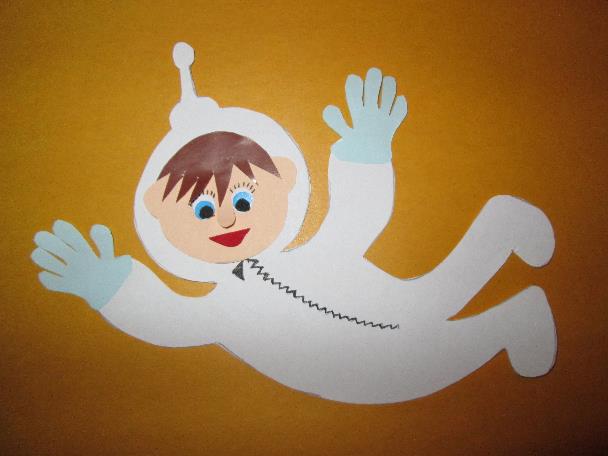 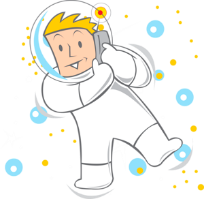 Мастерим флаг. Вырезаем необходимые детали.
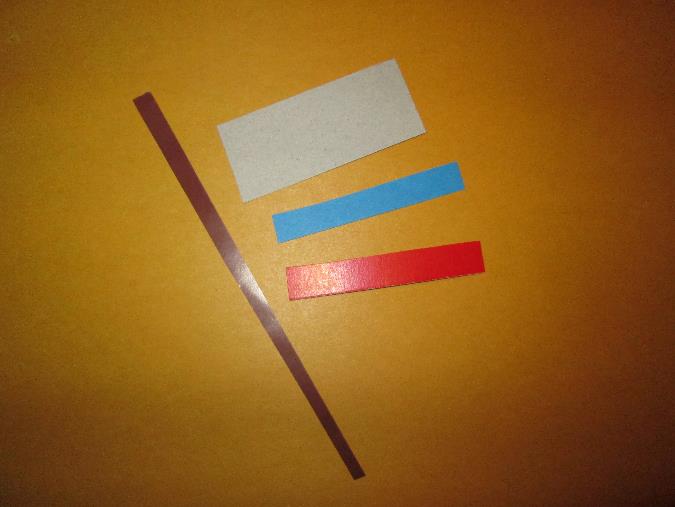 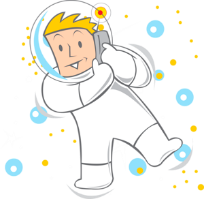 Склеиваем.
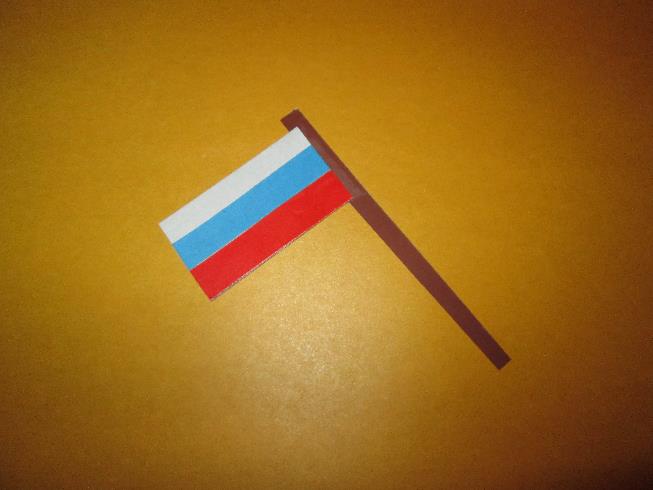 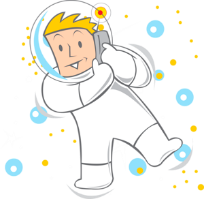 Берём лист картона чёрного цвета и приклеиваем космонавта…
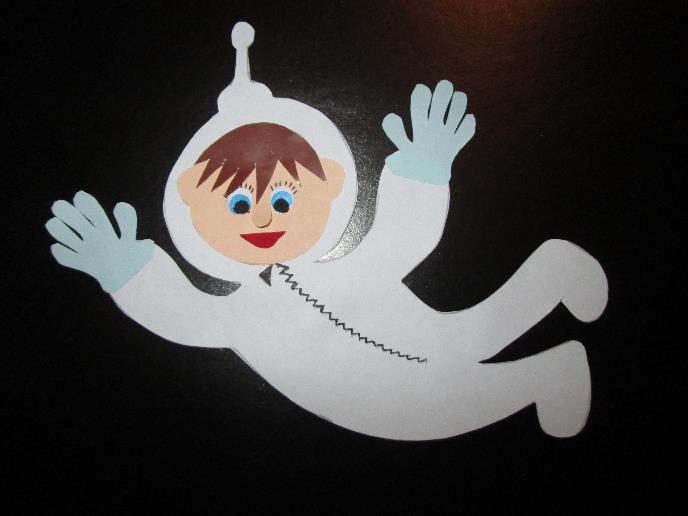 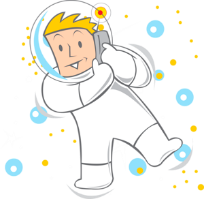 Для декора фона вырезаем из цветной бумаги звёзды, планеты, ракеты.
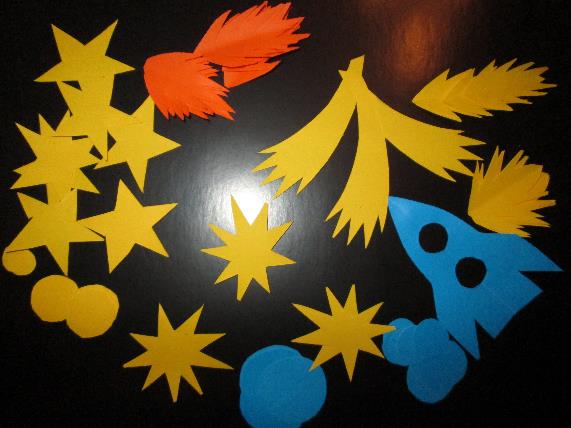 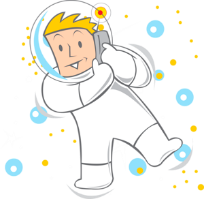 Приклеиваем ракету.
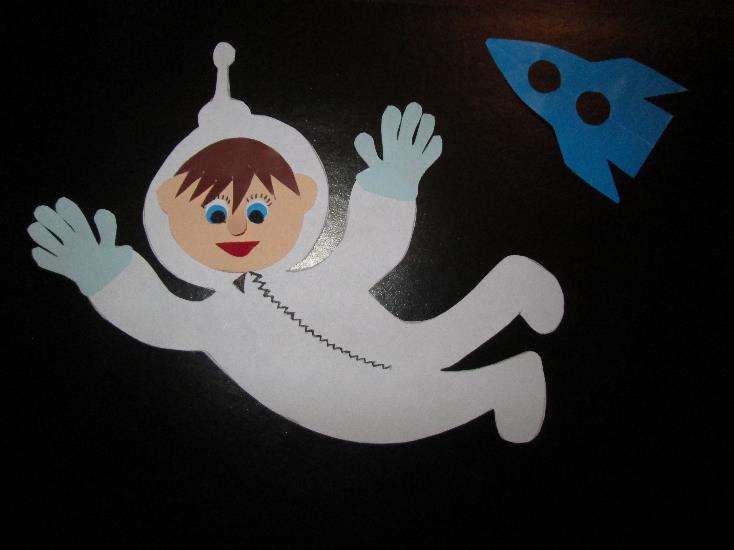 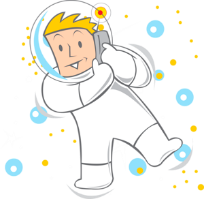 Приклеиваем ракету.
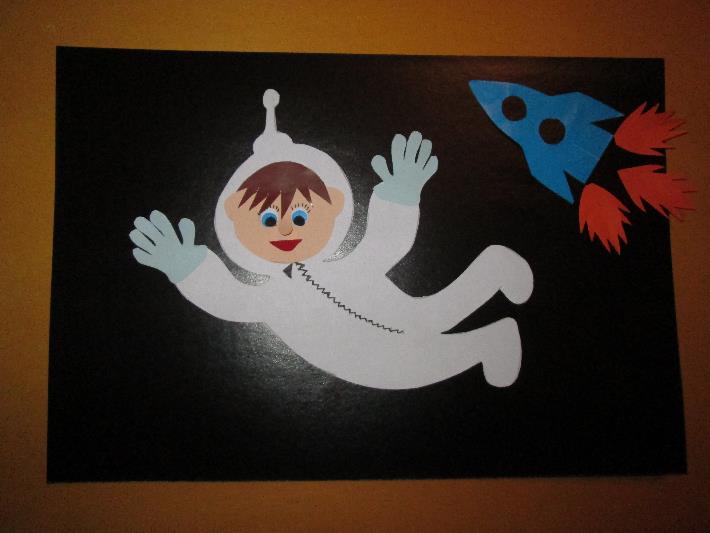 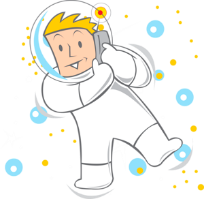 Приклеиваем ракету.
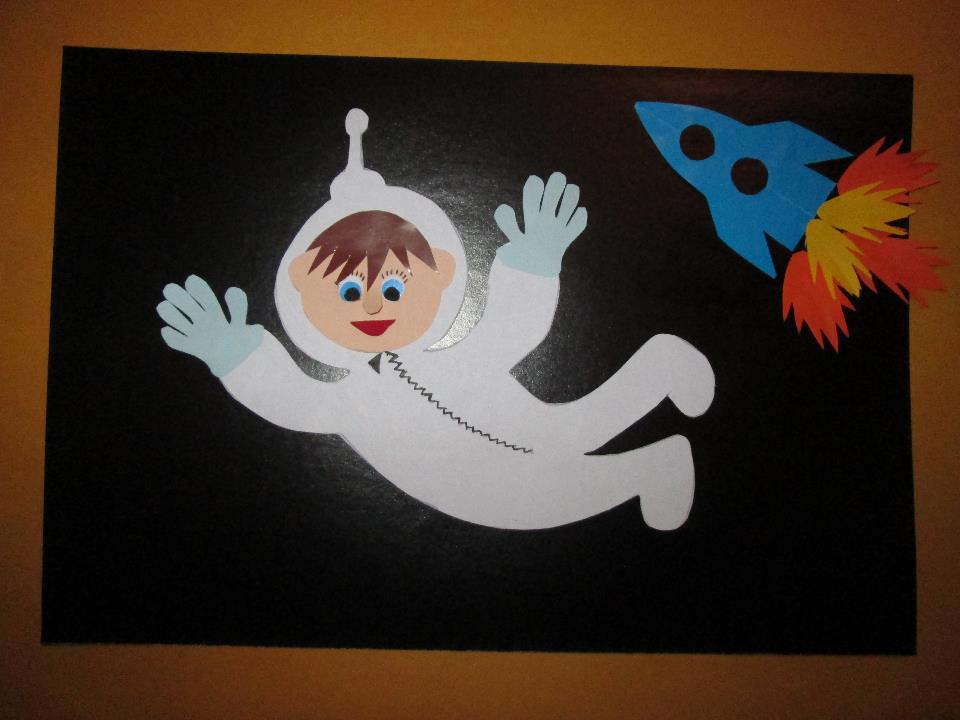 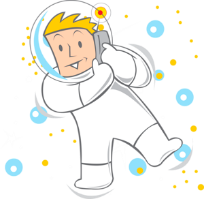 Приклеиваем планеты, звёзды, комету.
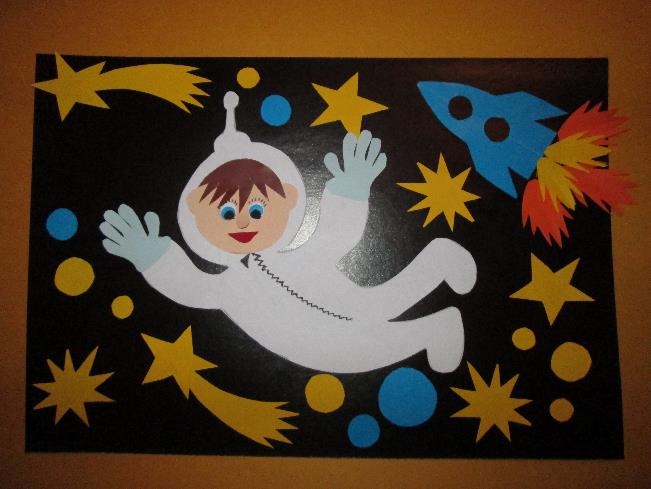 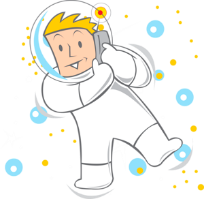 Приклеиваем флаг.
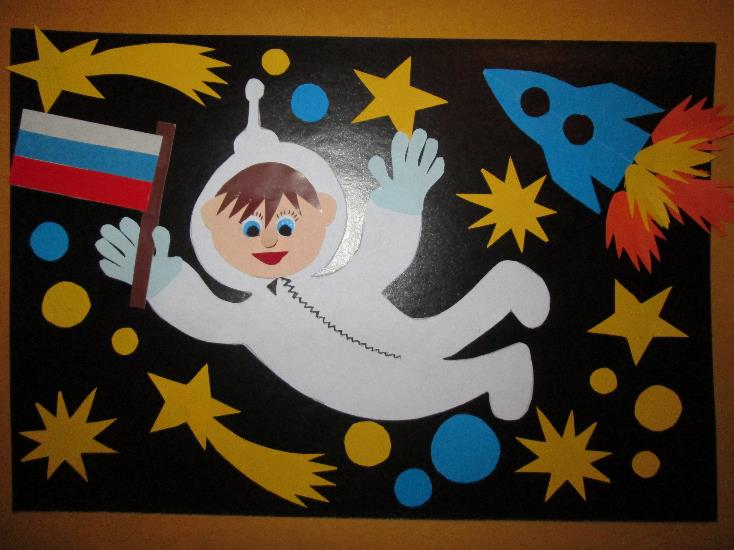 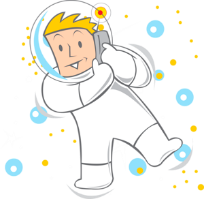 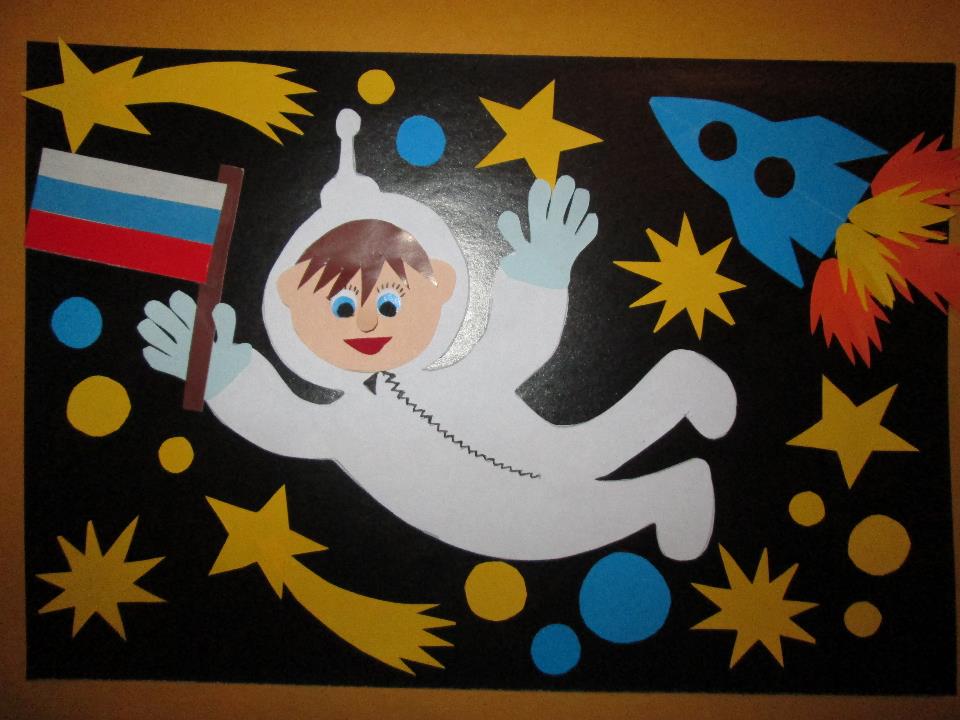